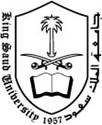 DIRECT CHOLINERGIC DRUGS
By the end of this lecture the student should know
Classification of nervous system.
Describe the various steps in cholinergic transmission.
Mention the different types, locations and actions of cholinergic receptors.
Describe the effects of acetylcholine on major organs
Classify cholinomimetic drugs.
Describe the kinetics, actions and uses of direct and indirect-acting cholinomimetic drugs.
Nervous system
Central nervous 
system
Peripheral nervous 
system
Afferent Division
Efferent Division
Autonomic nervous 
system
Somatic 
system
Enteric nervous system
Parasympathetic nervous system
Sympathetic nervous system
What are the differences between the somatic and the autonomic nervous system?

Somatic N.S				Autonomic N.S
Control skeletal muscles	  Control internal viscera 
Voluntary					Involuntary
 Somatic nerve is one fiber        autonomic nerve is two 					   fibers (Preganglionic &
						 Postganglionic)
Autonomic nerve
Post-ganglionic fiber
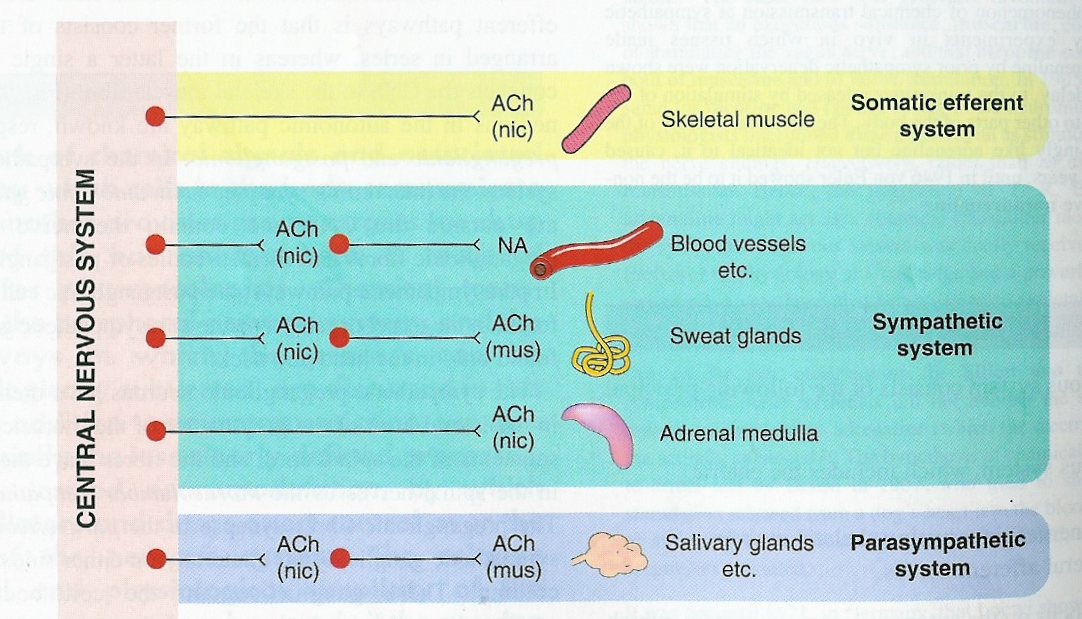 ganglia
Pre-ganglionic fiber
Somatic nerve
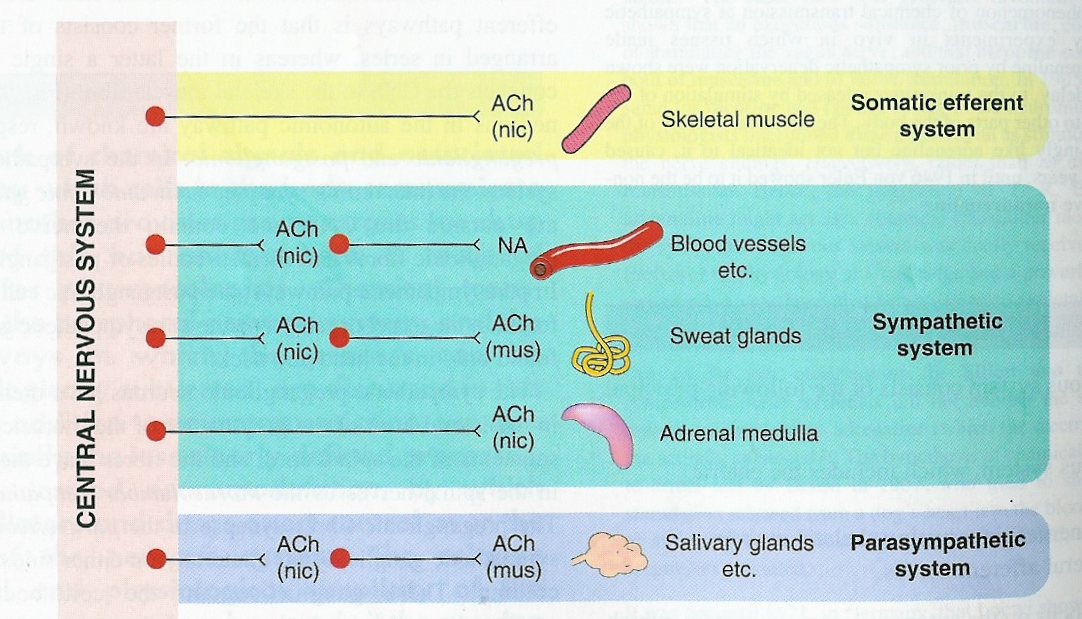 One fiber
Division of Autonomic Nervous System
Sympathetic nervous system.
Parasympathetic nervous system.
Enteric nervous system.
Parasympathetic Nervous System
(craniosacral outflow)
Neurotransmitters
Neurotransmitter in parasympathetic or cholinergic system is acetylcholine and nerves are cholinergic
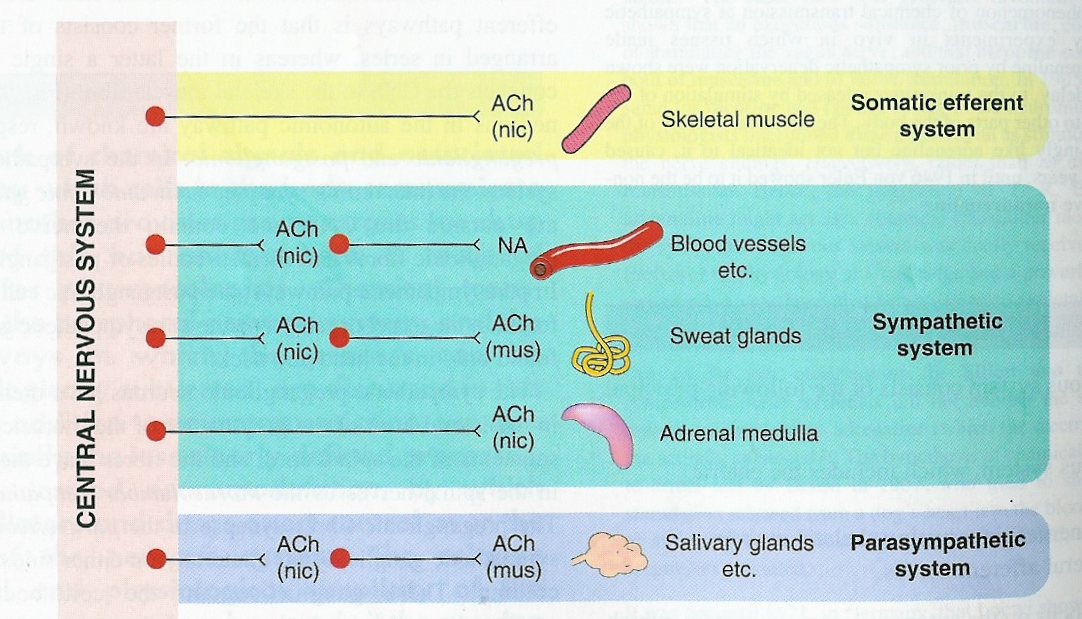 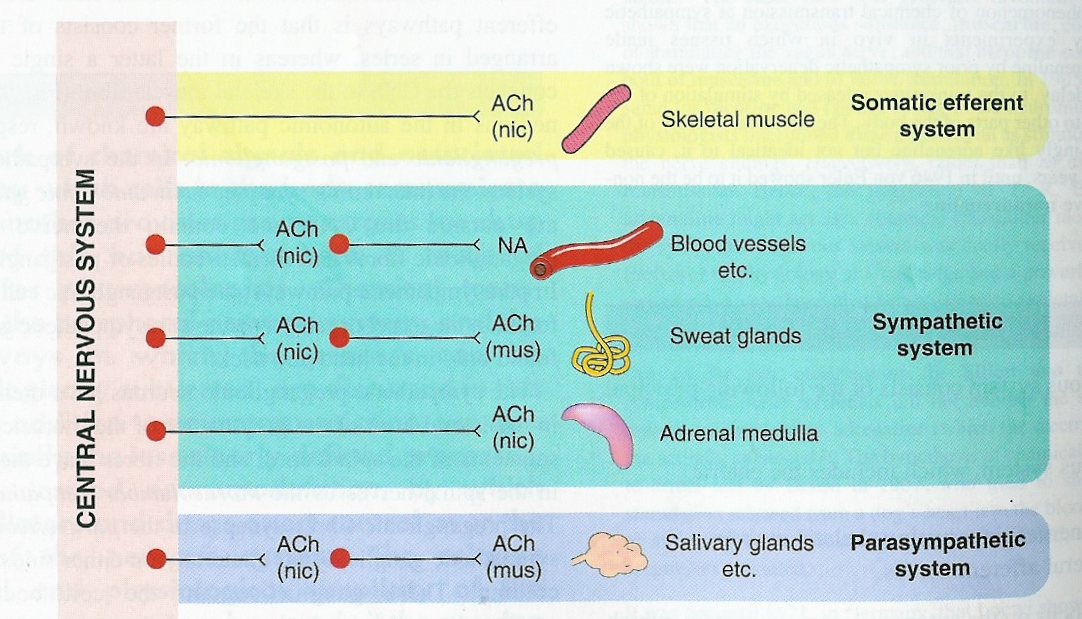 Cholinergic transmission
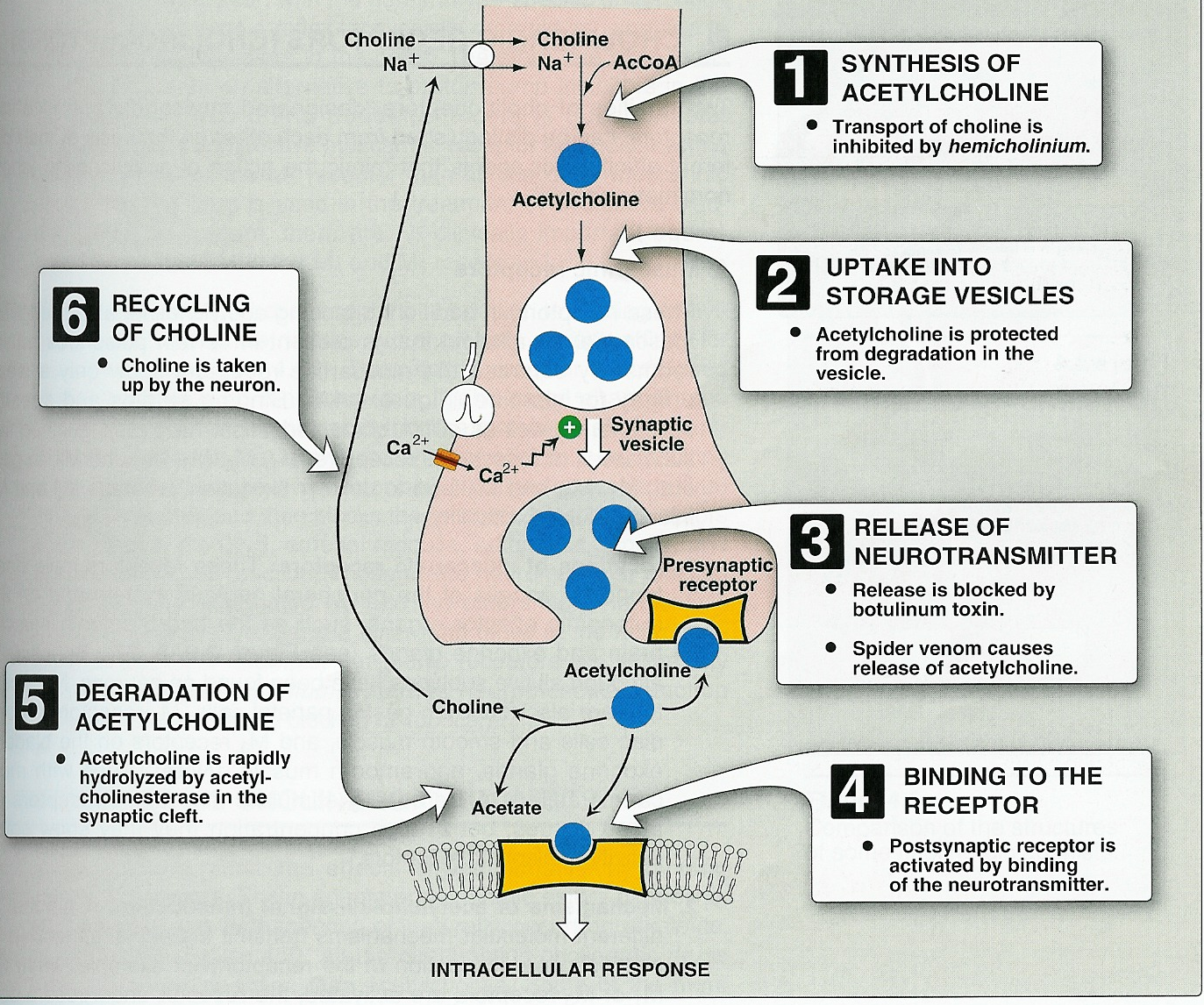 Cholinergic transmission
Synthesis
Storage
Release
Binding to receptors
Fate by acetylcholinesterase to give choline and acetate
Recycling of choline
Cholinergic transmission
Cholinergic or parasympathetic receptors
Nicotinic (N, central cholinergic ) receptors.
Muscarinic (M, peripheral cholinergic) receptors.
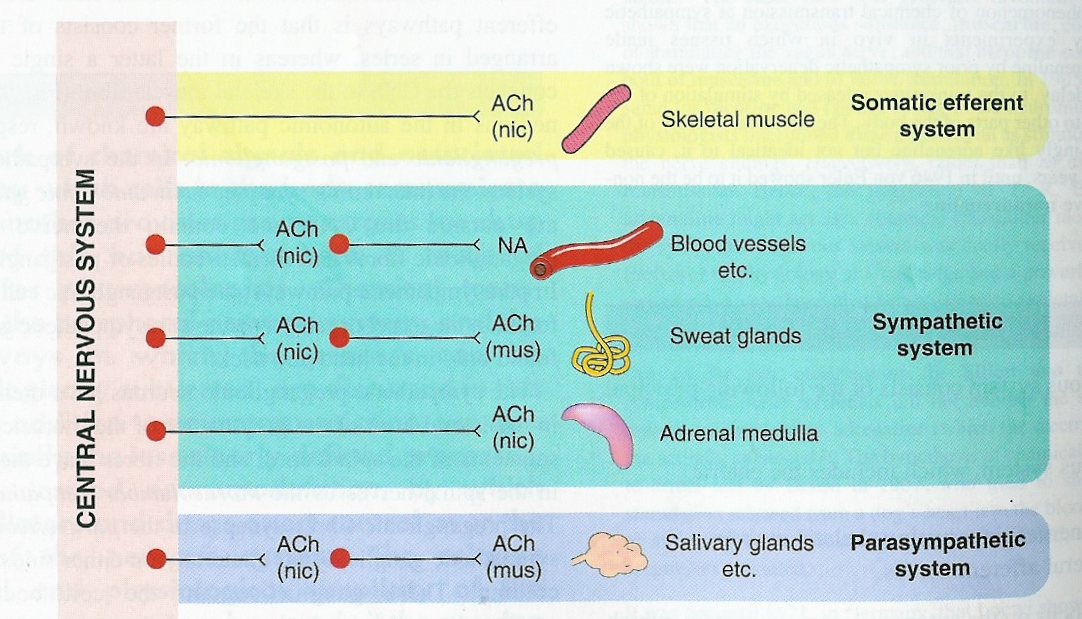 Central nicotinic receptor
Peripheral muscarinic receptor
Nicotinic receptors
Type I receptors : ion channel linked receptors

1. Autonomic ganglia (Nn).
2. Adrenal medulla (Nn).
3. CNS (Nn)
3.Neuromuscular junction (Nm)
Muscarinic receptors
Type II receptors : G-protein linked receptors

Five subclasses ; M1  - M5
M1, M3, M5 are excitatory in function (stimulation).
M2, M4  are inhibitory in function (inhibition).
Muscarinic receptors
What are the actions of parasympathetic nervous system?
Skeletal muscles: 
Low conc. muscle contraction
High conc.  persistent depolarization & paralysis.
Ganglia: 
stimulation of sympathetic& parasympathetic ganglia.
Adrenal medulla  
release of catecholamines (A & NA).
Nicotinic actions
Muscarinic actions
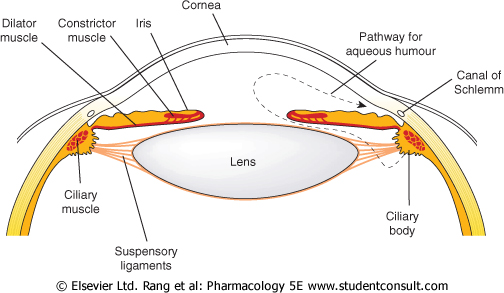 Cholinomimetics
Parasympathomimetics
Drugs that produce actions similar to stimulation of parasympathetic system (similar to Ach).
Types of cholinomimetics

Direct cholinomimetics
	Act  by direct stimulation of cholinergic receptors.

Indirect cholinomimetics (anticholinesterases)
	They act indirectly by inhibiting acetylcholinesterase thus prevent the degradation of Ach and potentiate its action at cholinergic receptors .
Direct cholinomimetics
Acetylcholine (M,N) 			
 Carbachol    (M,N) 			
 Bethanechol  (M)
 Pilocarpine   (M)
Direct Cholinomimetics
Acetylcholine (Ach)

Muscarinic and nicotinic agonist
Not used clinically because Ach
Is not selective (N, M) 
Has short duration of action. Why? 
Degradation by acetycholinesterase
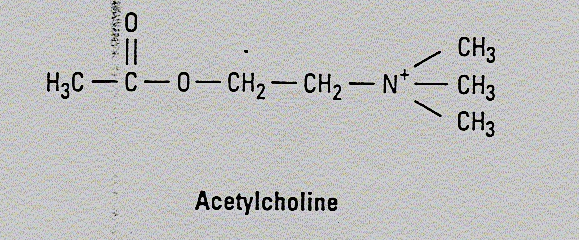 Pilocarpine 
Natural alkaloids
Tertiary amine lipophilic

Pharmacokinetics
It is well absorbed 
Good distribution 
Can cross BBB (has central effects).
Long duration of action
Direct muscarinic agonist
	(mainly on eye & secretion).
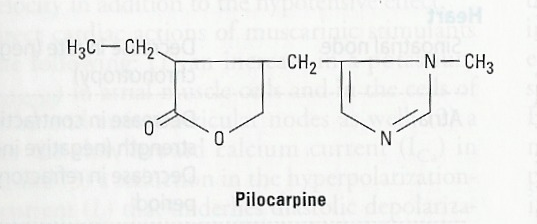 Pilocarpine 

Adverse effects: 
Profuse sweating
Salivation
CNS effects

Uses: 
Xerostomia (dry mouth).
Drug of choice in emergency glaucoma 
( open-angle & closed-angle) applied as eye drops.
Synthetic choline esters

Bethanechol, Carbachol
 Quaternary ammonium compounds (polar)
 Poor distribution
 can not cross BBB (No CNS effects)
 Not metabolized by cholinesterase.
 Have longer duration of action than Ach.
Never given I.V. or I.M  BUT S.C.
Carbachol 
Orally-SC 
Not metabolized by cholinesterases.
Longer duration of action than Ach
Muscarinic actions on Eye, GIT, UT.
Has nicotinic actions (what are these actions?).
Used for
Mainly in glaucoma
Urinary retention & paralytic ileus (rarely)
Bethanechol 	
Orally-SC 
Prominent muscarinic actions on GIT, UT.
No nicotinic action
Not metabolized by cholinesterases.
Longer duration of action than Ach
Used for
In urinary retention (post-operative atony, neurogenic bladder, spinal cord injury) 
 In paralytic ileus
Cevimeline 
Direct acting muscarinic agonist 
Used for treatment of dry mouth symptom
  associated with Sjogren's syndrome.
Contraindications of cholinomimetics

Bronchial asthma.
Peptic ulcer.
Angina pectoris
Incontinence
Intestinal obstruction
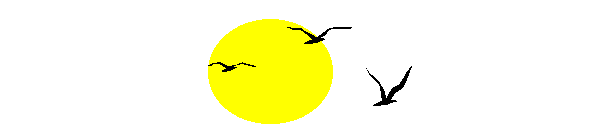 Thank you